沪江国际教育学院
            
              2017年度教师考核述职
                    姓名：


2017.12.28
目录
一、教学工作

二、科研工作

三、社会工作

四、明年目标
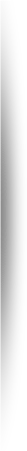 沪江国际教育学院
一、教学工作
沪江国际教育学院
二、科研工作
沪江国际教育学院
三、社会工作
沪江国际教育学院
四、明年目标
沪江国际教育学院